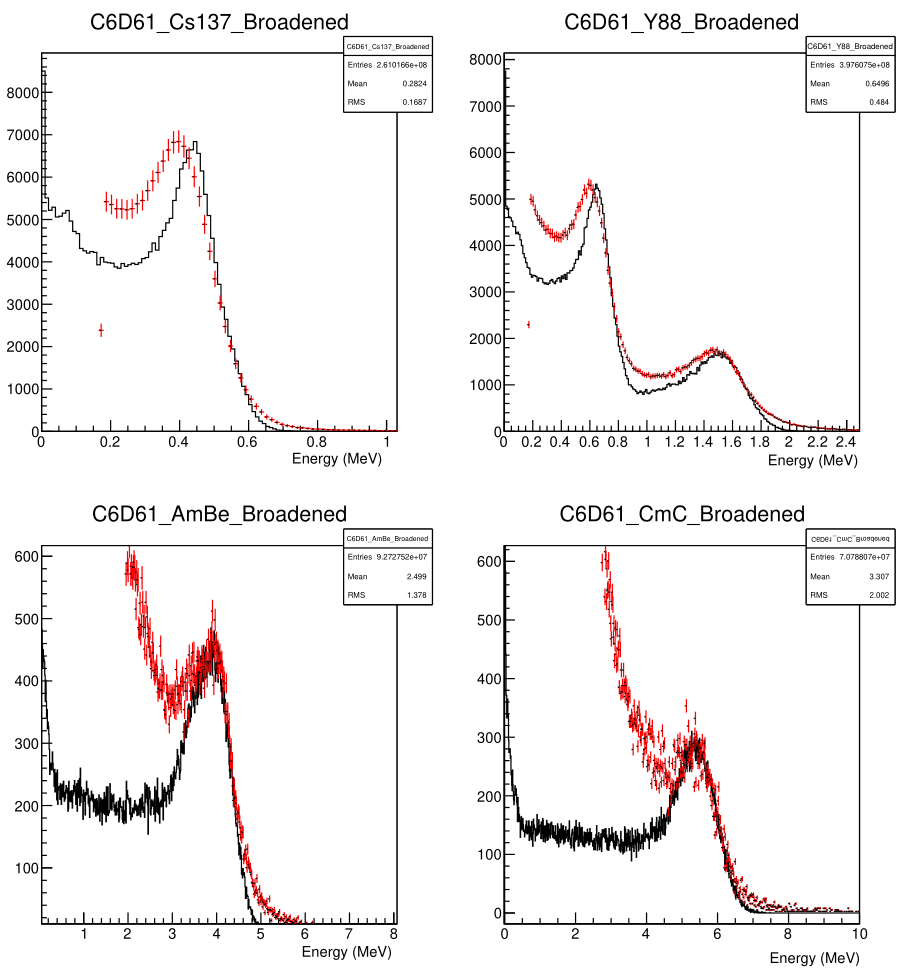 Calibration 1
Preliminary broadening





Red – data
Black – simulation
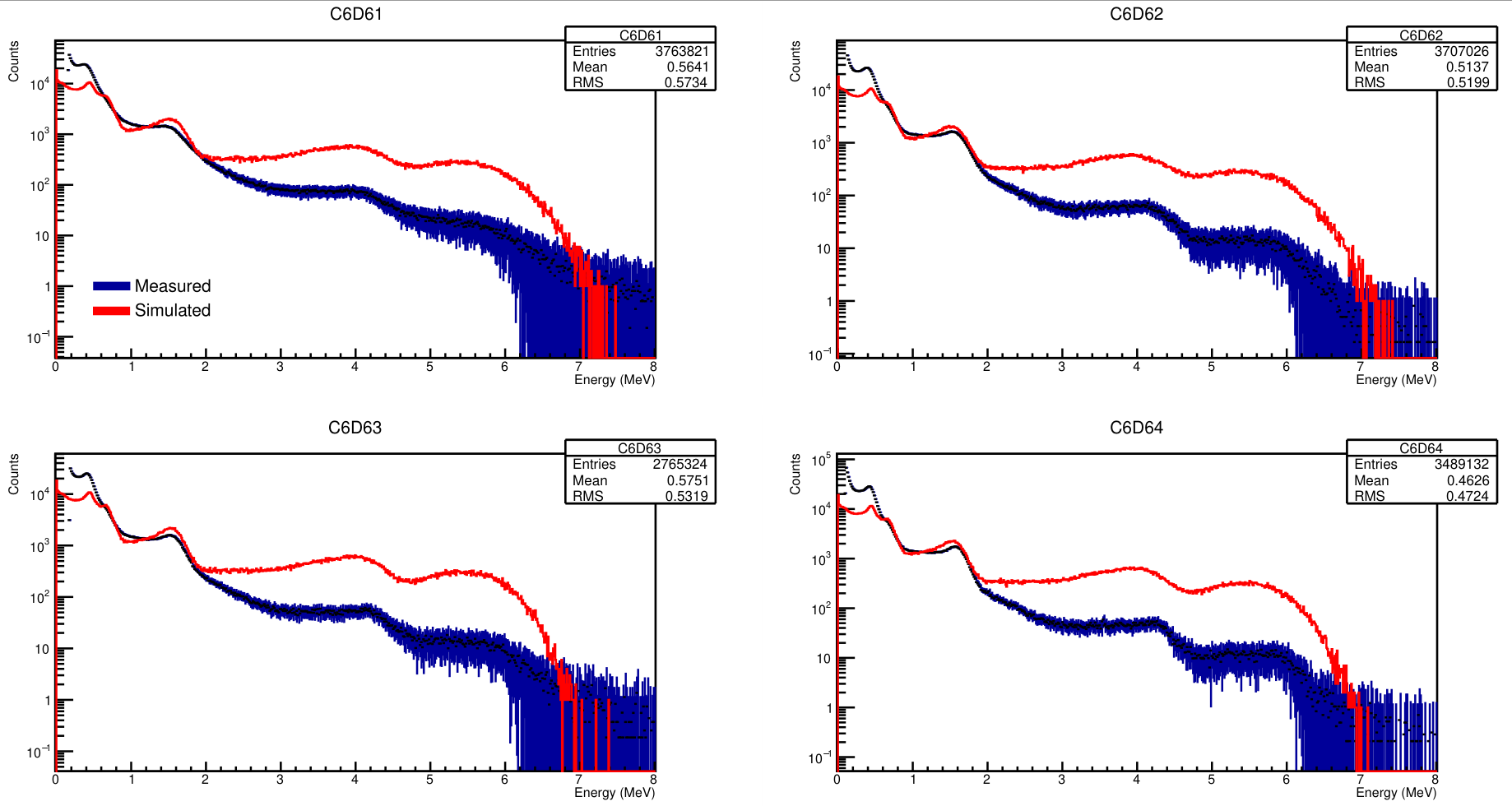 Sources normalized in calibration triggers
Measurement normalized to simulation in area
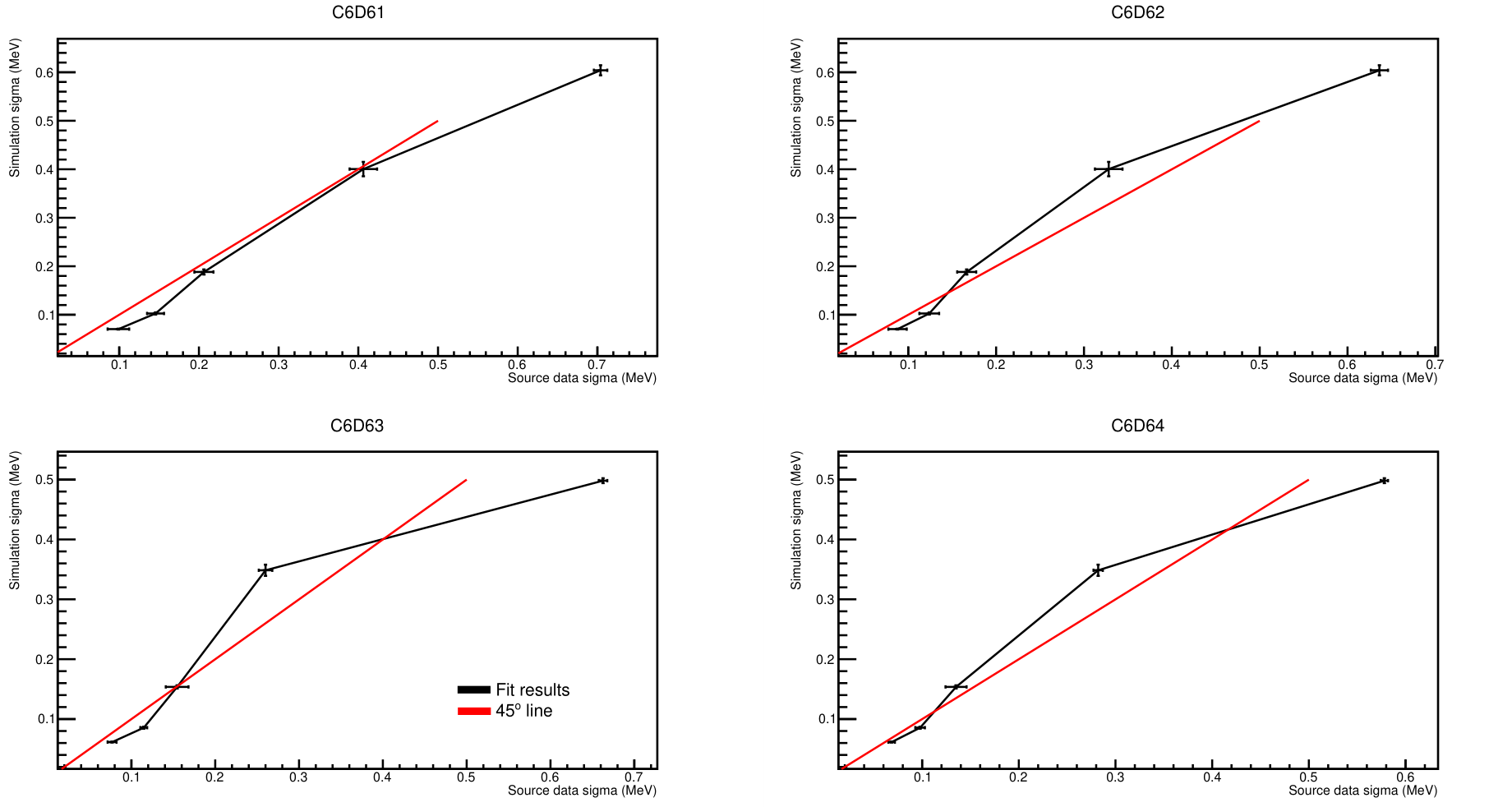 Broadened simulation std.dev. as a function of source data std. dev.
Conclusion
!
!
Square roots are important